Европейский север. Особенности населения.
Сташкова Елена Валерьевна
Учитель географии
МБОУ г. Мурманска СОШ № 45
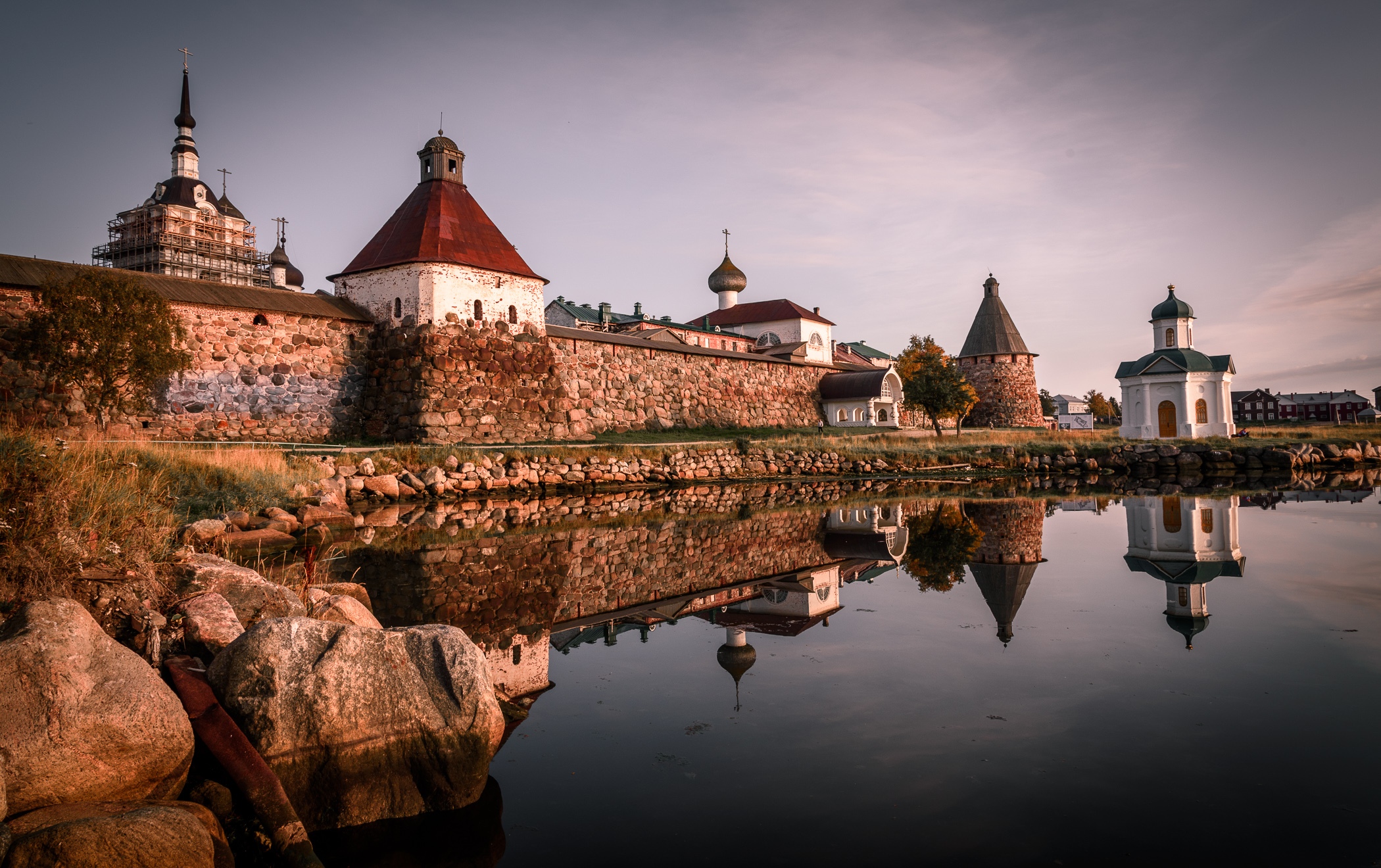 Население Европейского Севера составляет 4 млн. человек (3% населения России)
Плотность около 3 чел/км² (наибольшая в Вологодской и Мурманской областях, наименьшая в Ненецком АО)
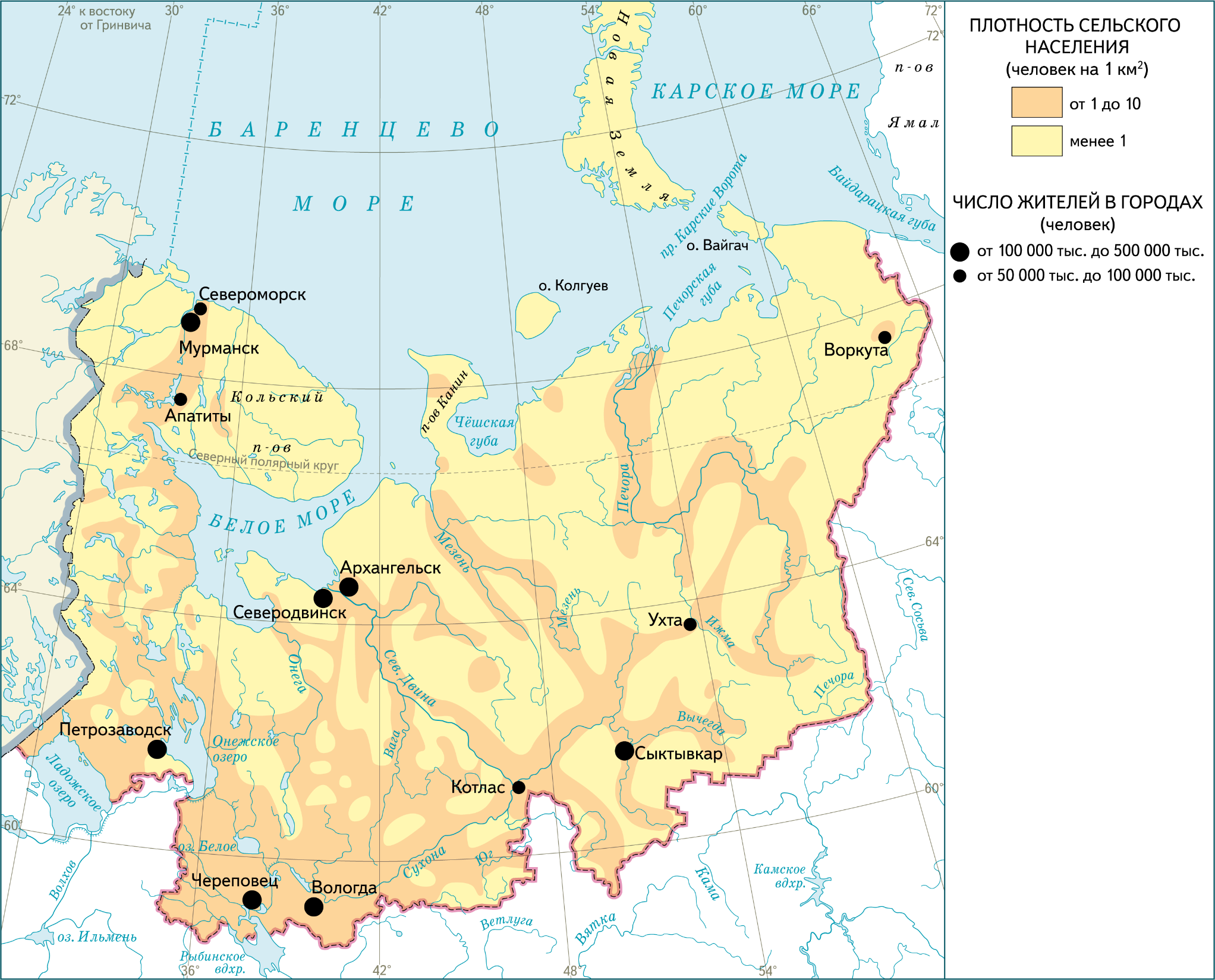 Плотность населения и города Европейского Севера
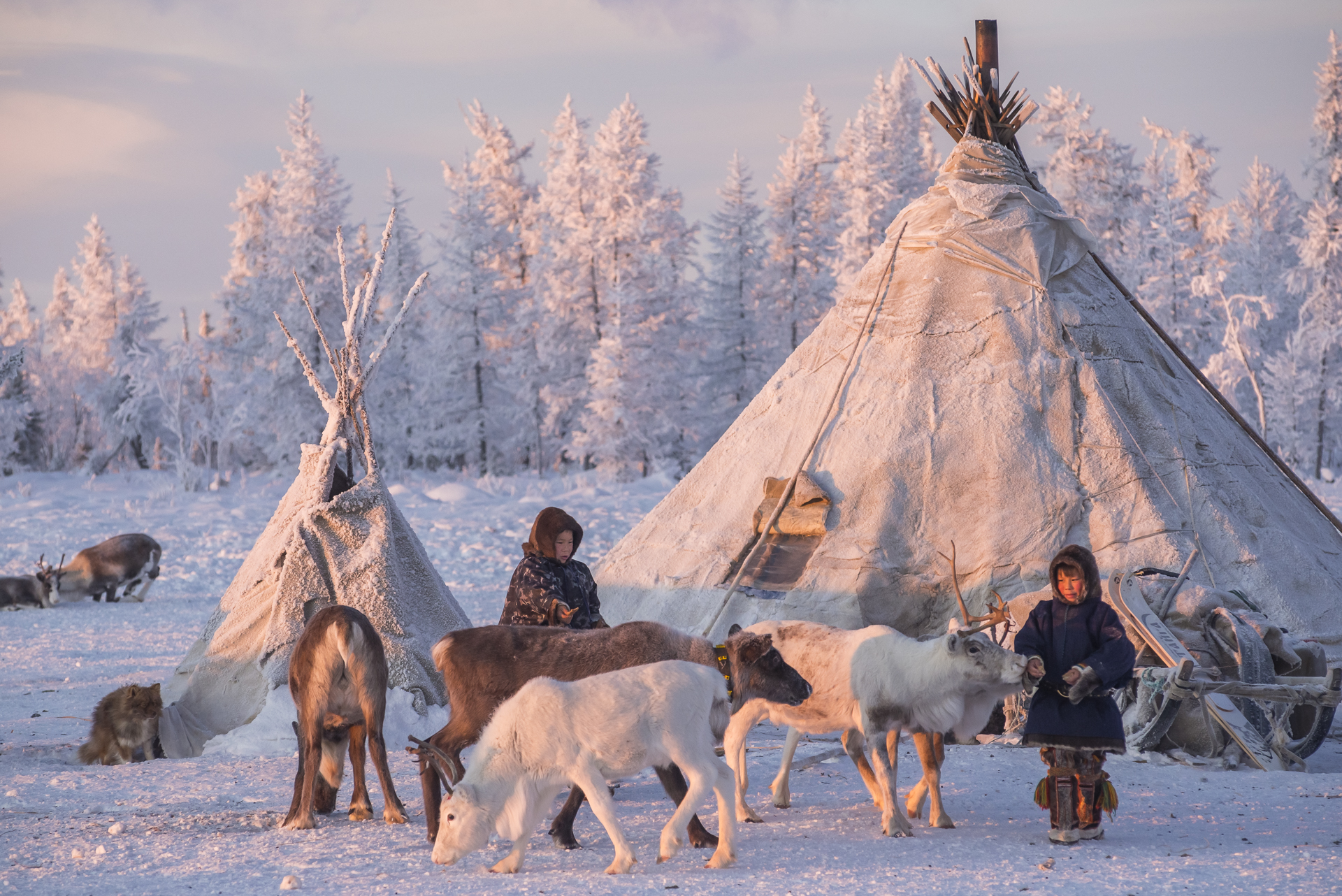 Городское население преобладает над сельским 80% (причина: ограничено ведение сельского хозяйства из-за суровых погодных условий).
Крупных городов нет, только 3 города с населением более 300 тыс. человек – Архангельск, Череповец и Вологда.
В современных условиях характерен отток населения в другие регионы России.
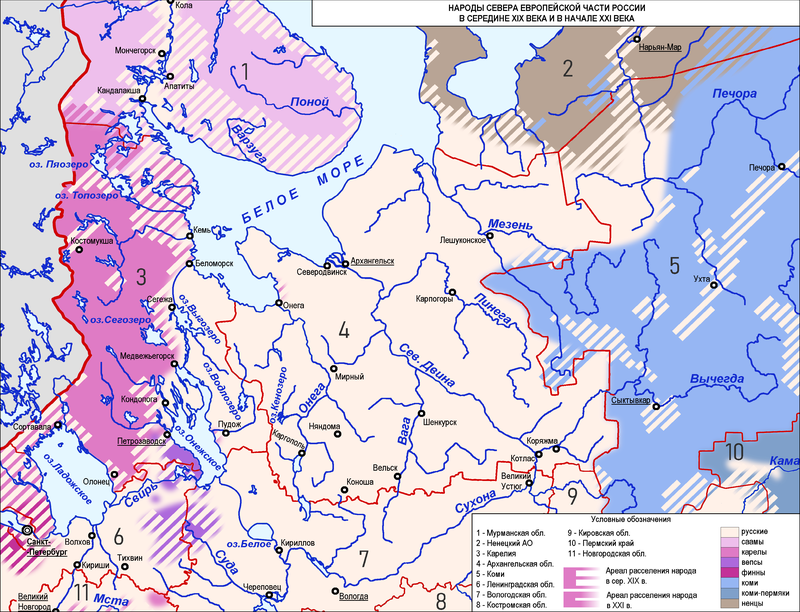 Народы Европейского Севера
Многонациональный район.
Преобладают русские 80% населения района.
Проживает много белорусов и украинцев.
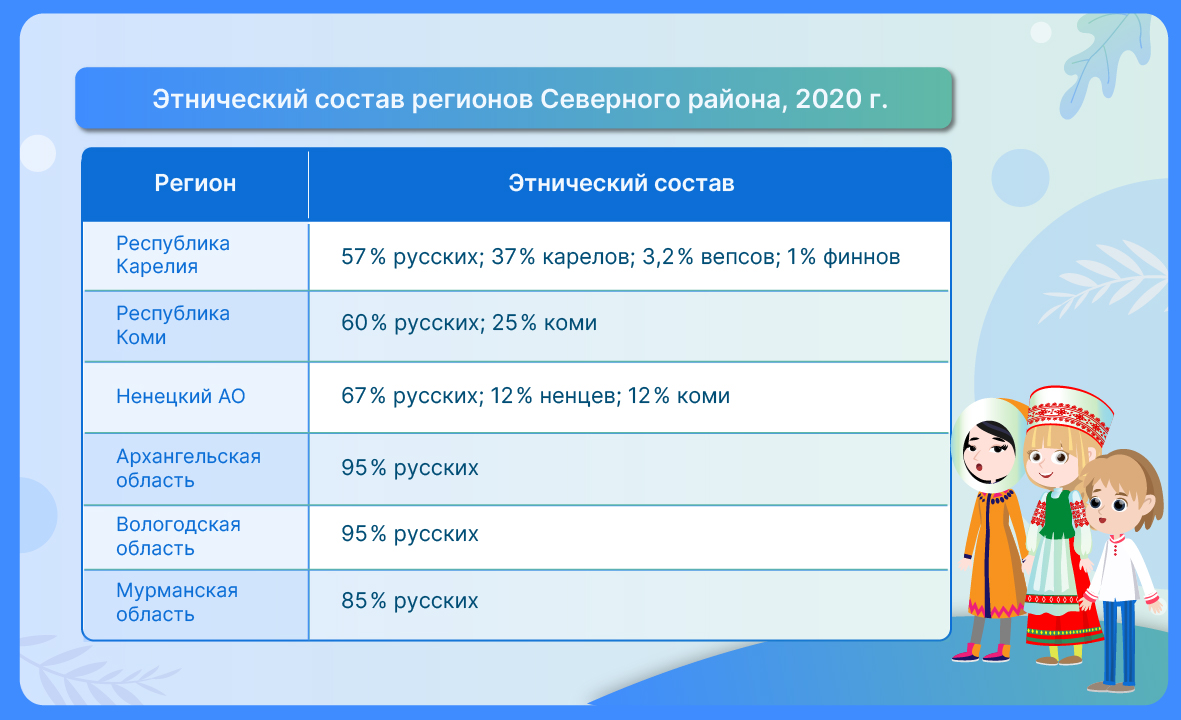 Особенности народов Европейского Севера
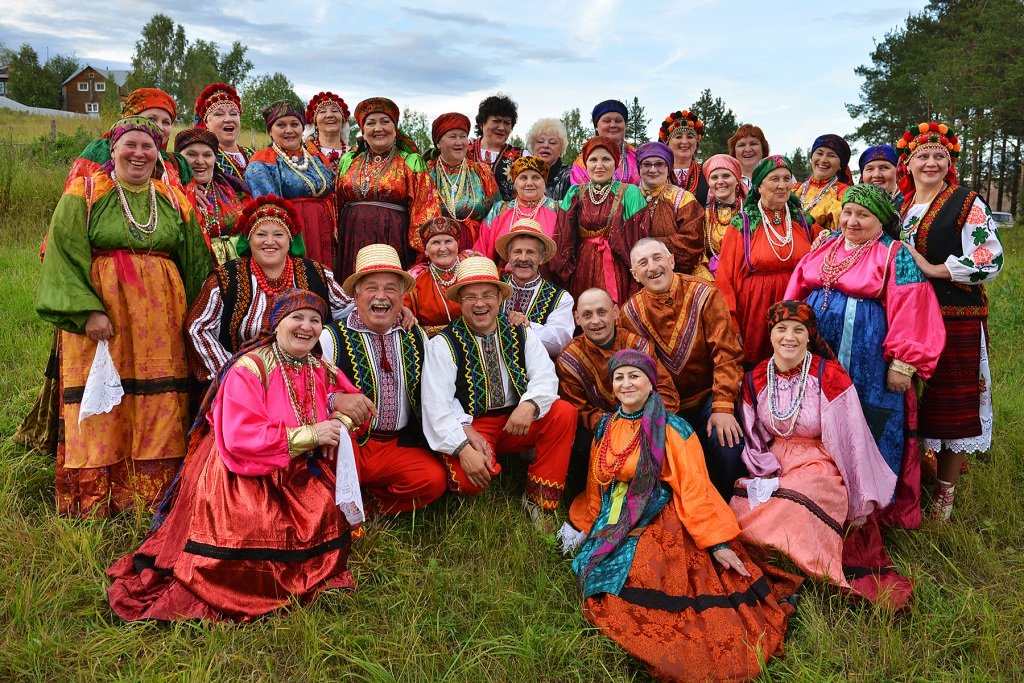 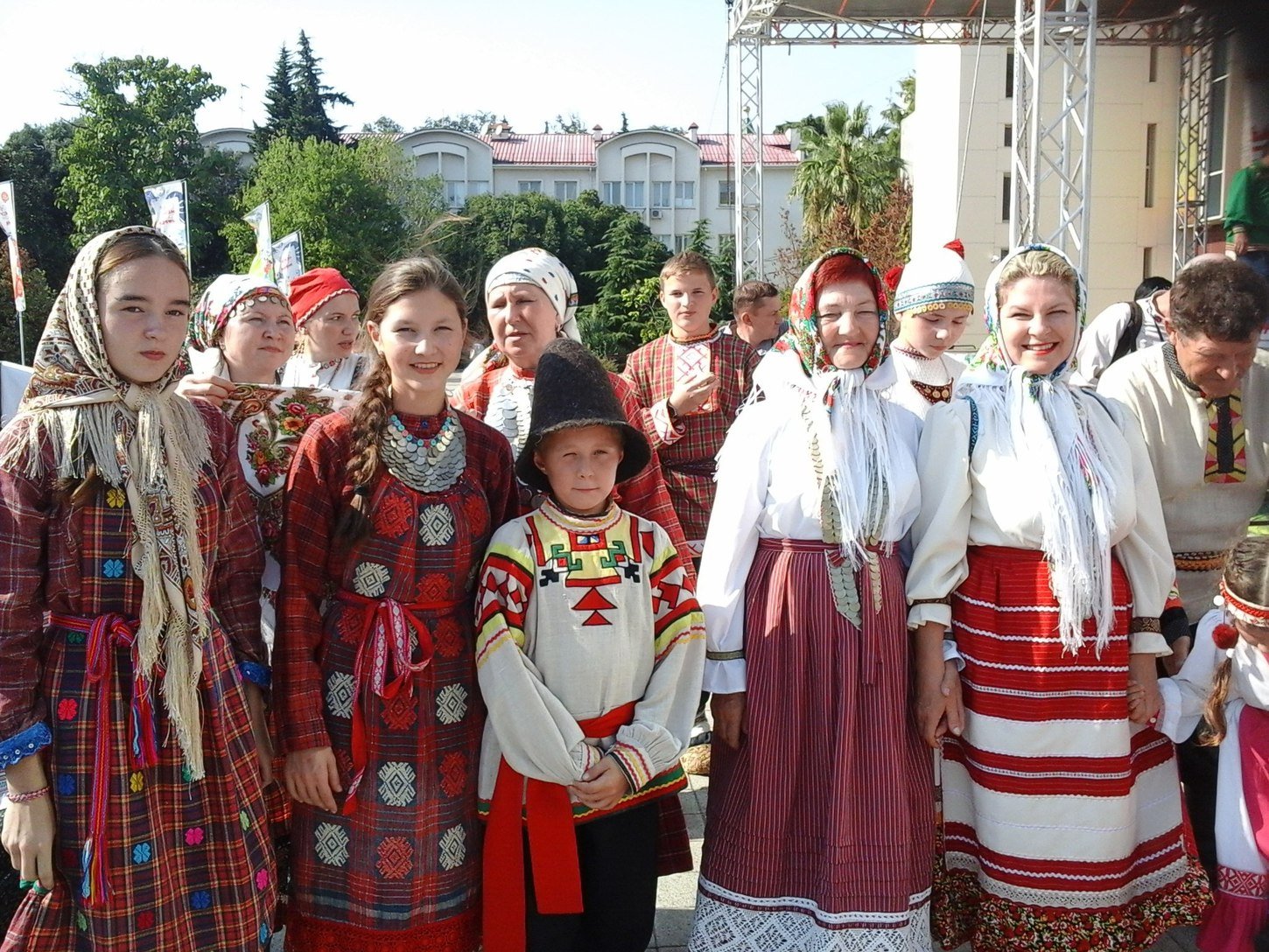 25% жителей Коми – народ коми
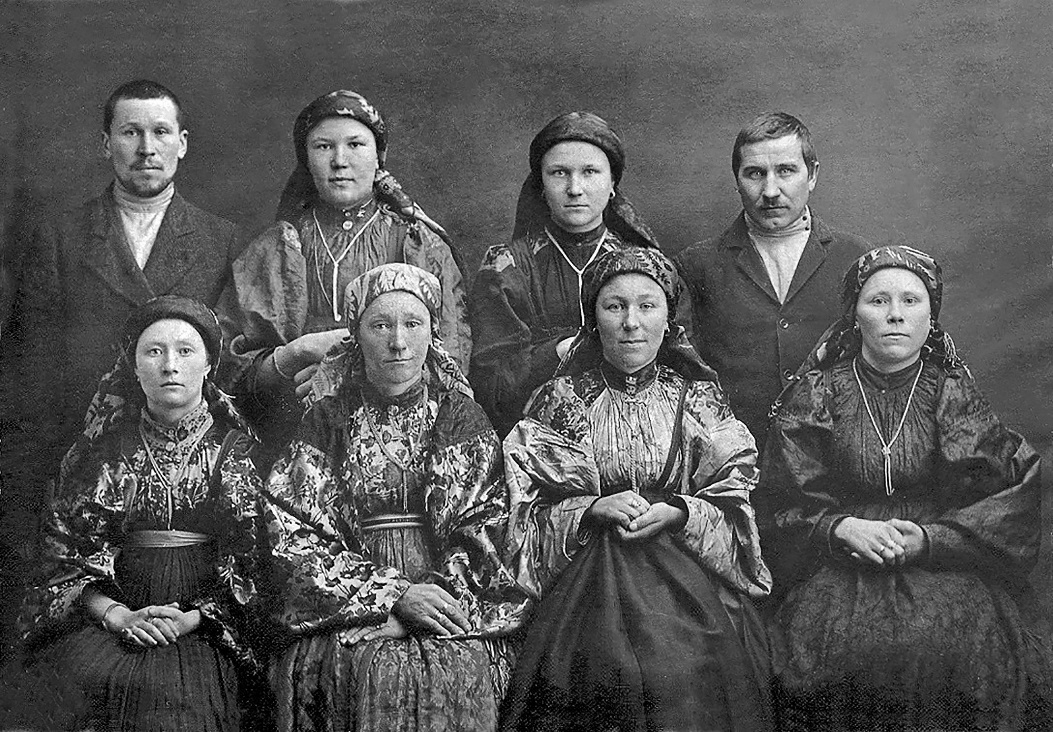 Проживают народы уральской языковой семьи
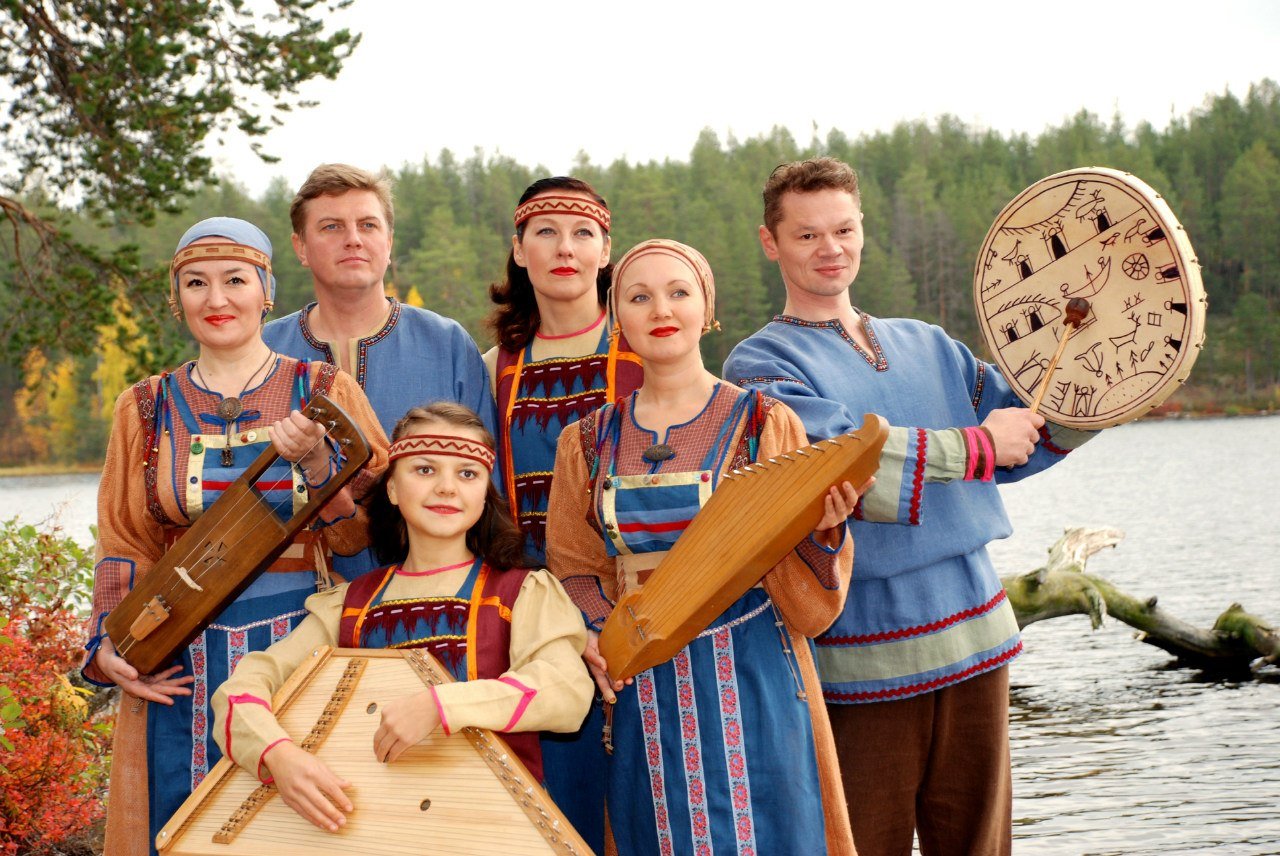 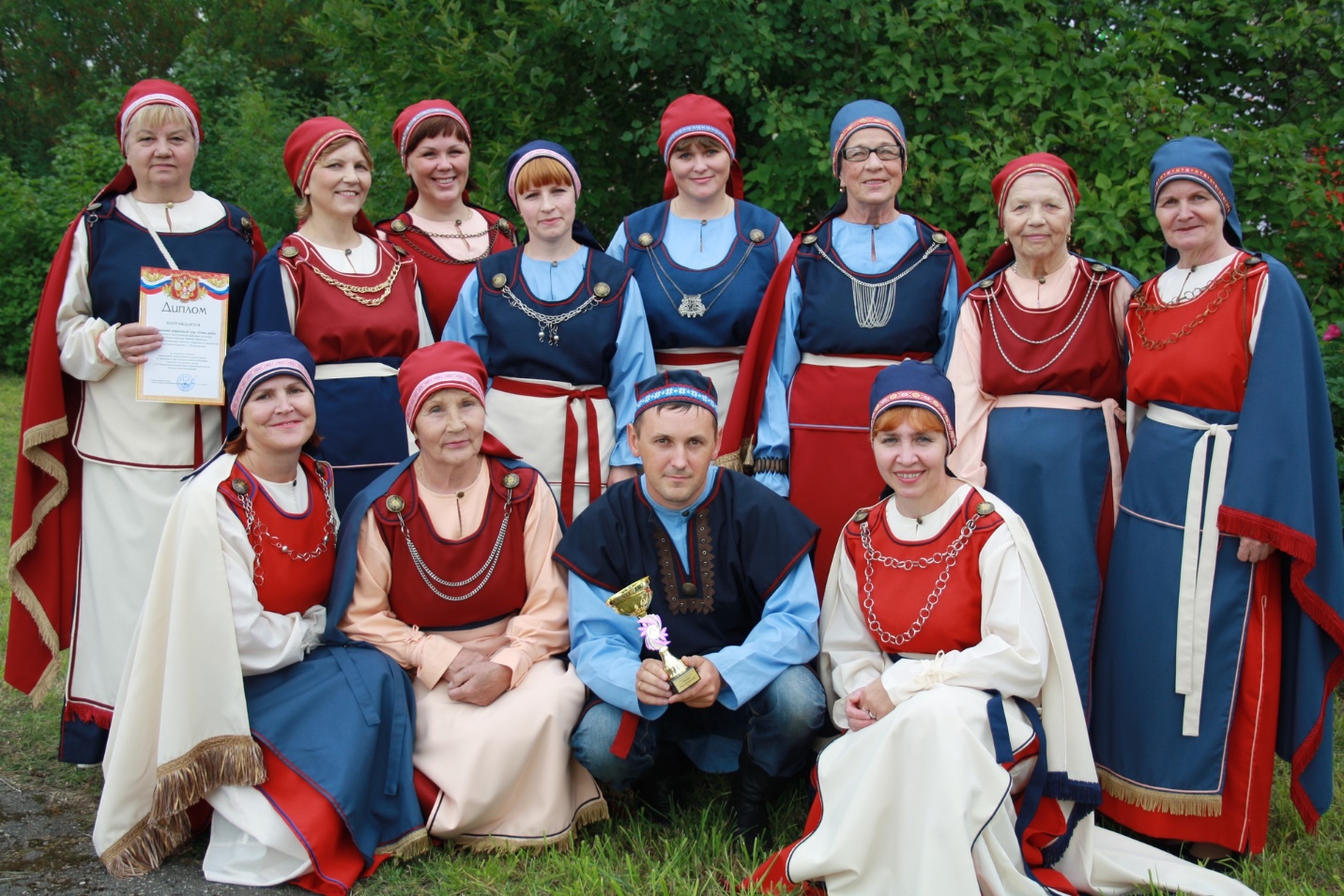 ¾ карелов проживают в республике Карелия, их доля в населении 7%
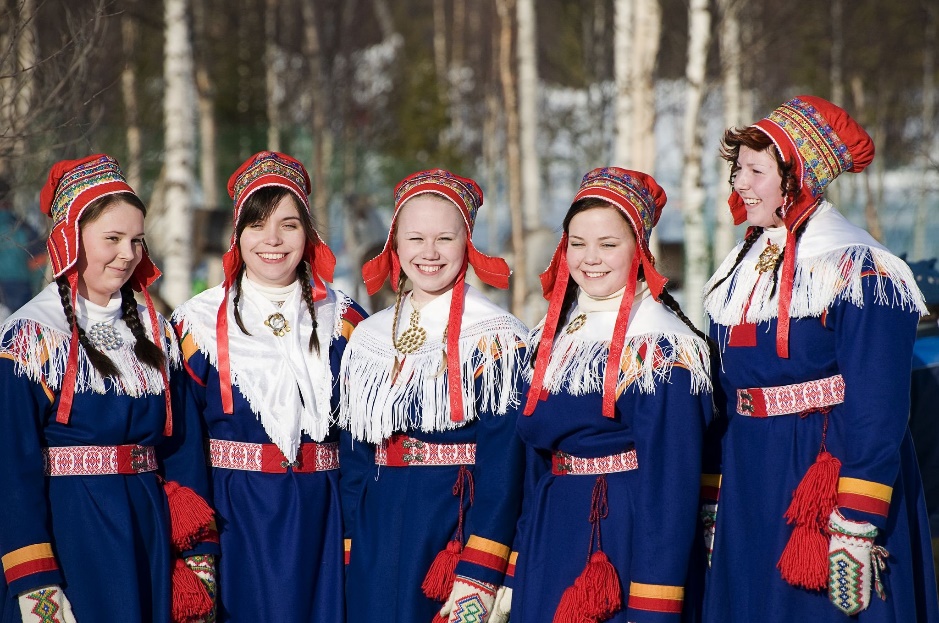 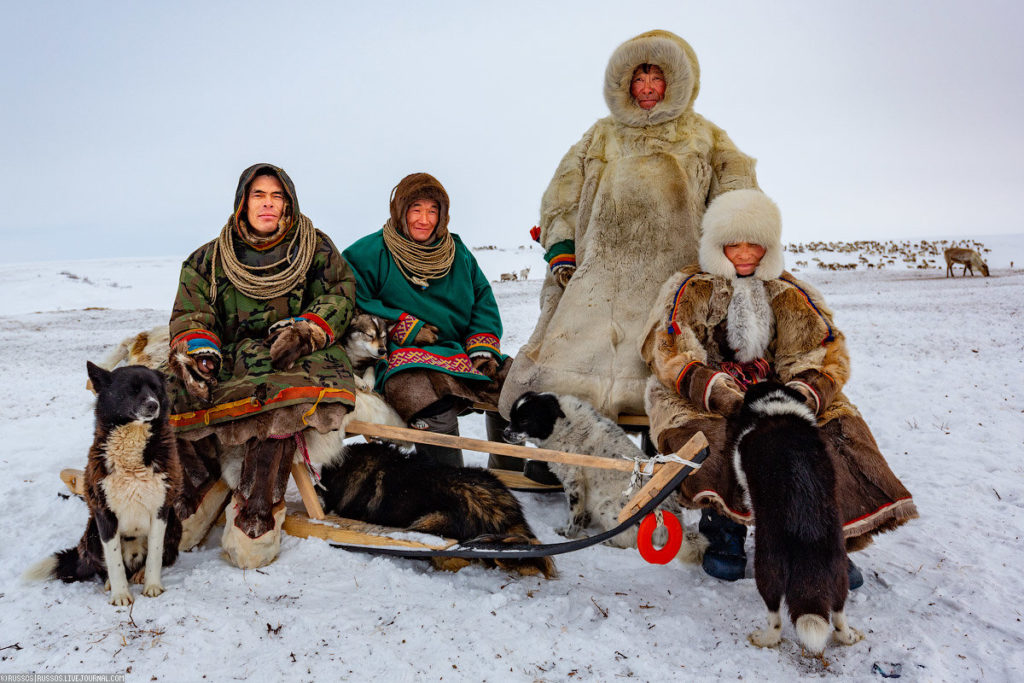 На Крайнем Севере в тундровой природной зоне живут ненцы
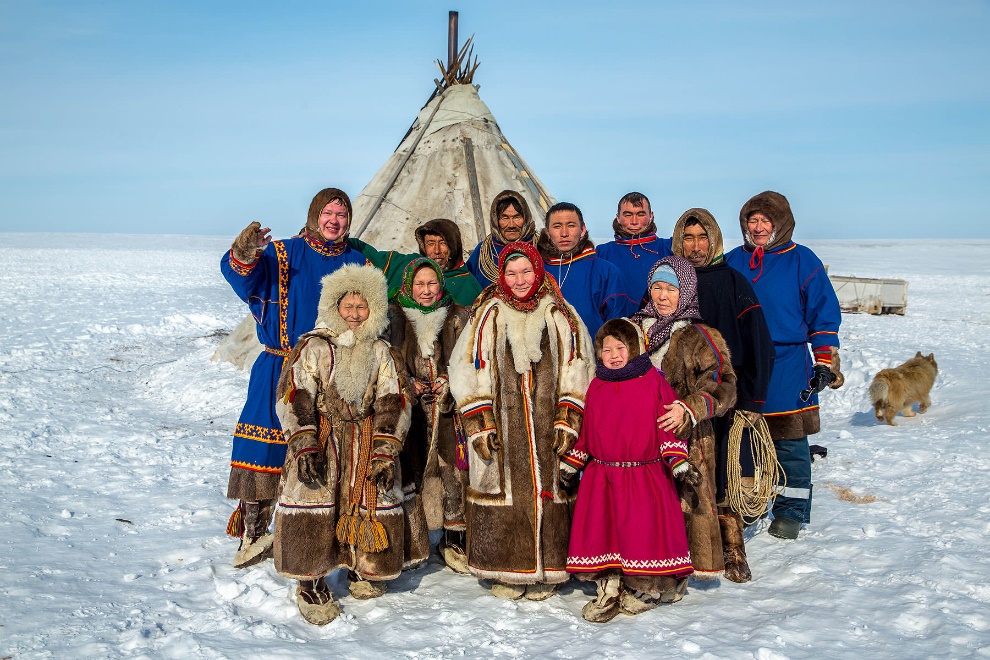 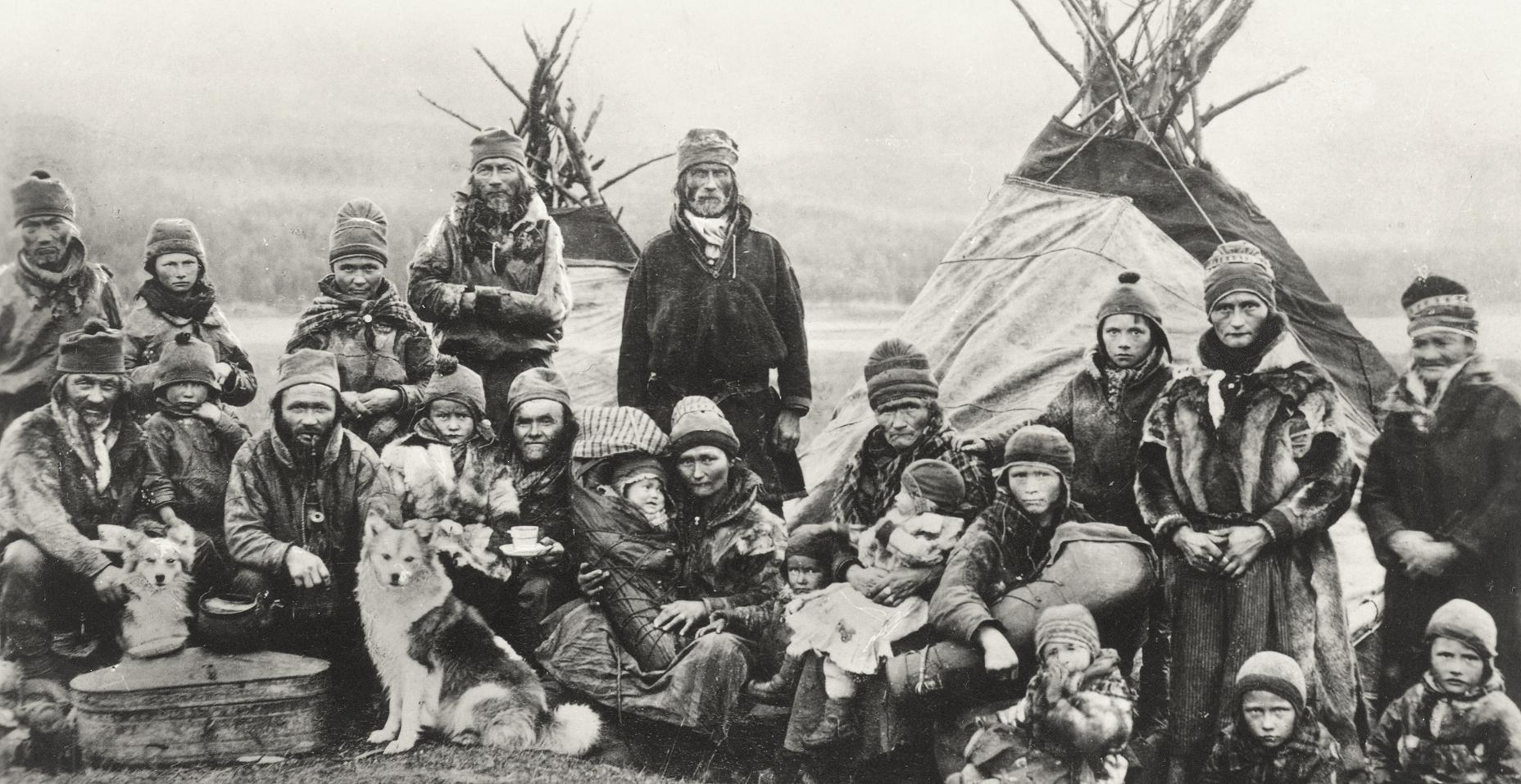 На Кольском полуострове проживает небольшое количество саамов (старое название лопари)
ГОРОДА ЕВРОПЕЙСКОГО СЕВЕРА
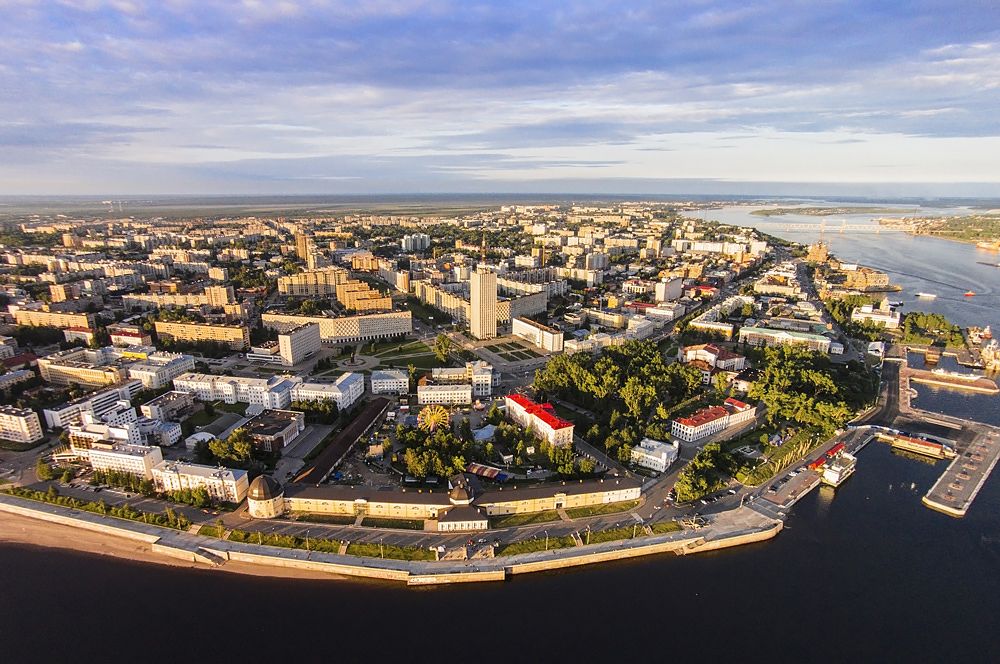 АРХАНГЕЛЬСК – самый населенный город района. Это порт Белого моря, который расположен в устье реки Северная Двина. Главной статьёй экспорта через порт является лес.
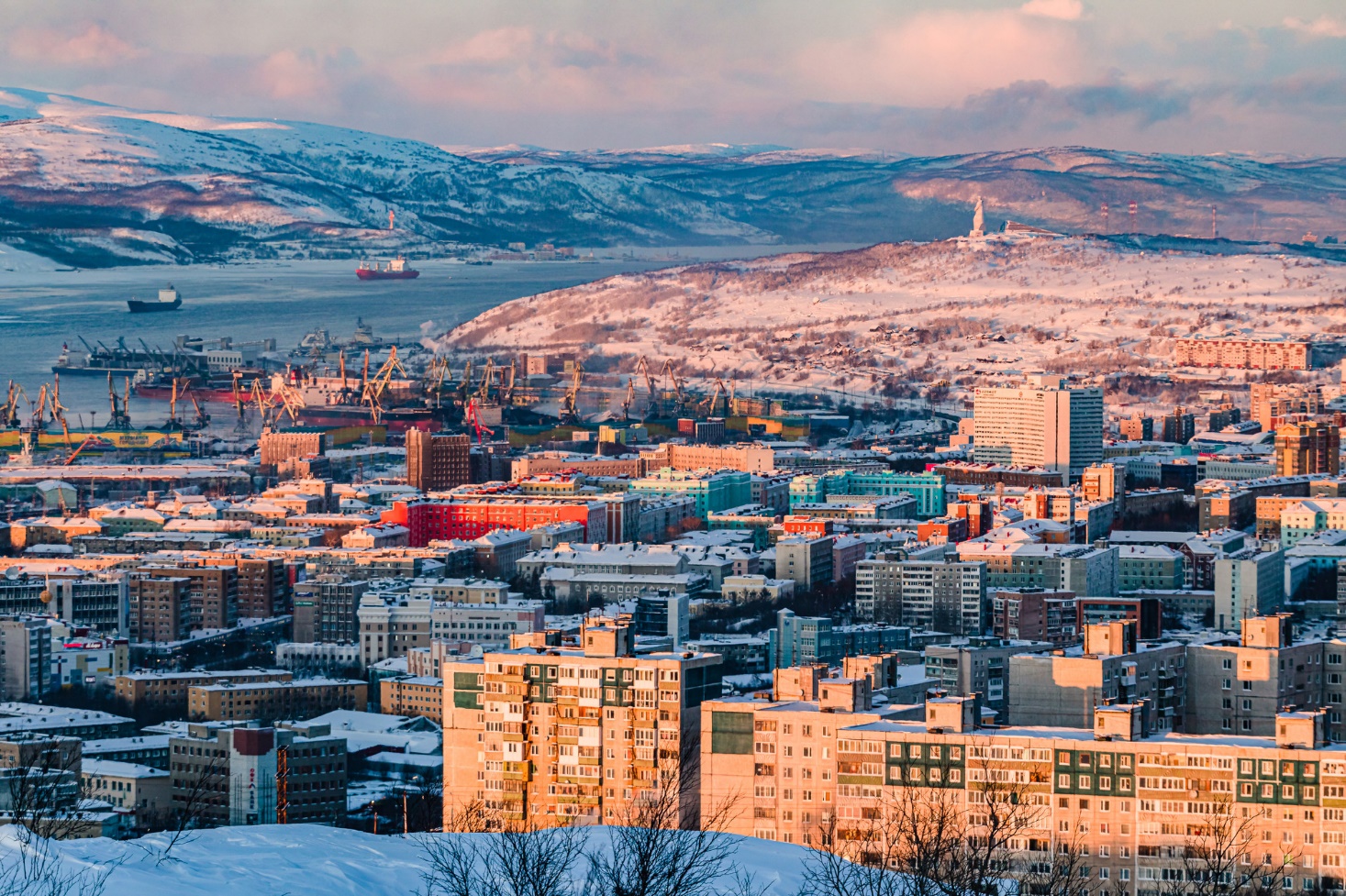 МУРМАНСК – крупнейший город на Земле, который расположен за Северным полярным кругом. Это незамерзающий порт с круглогодичной навигацией.
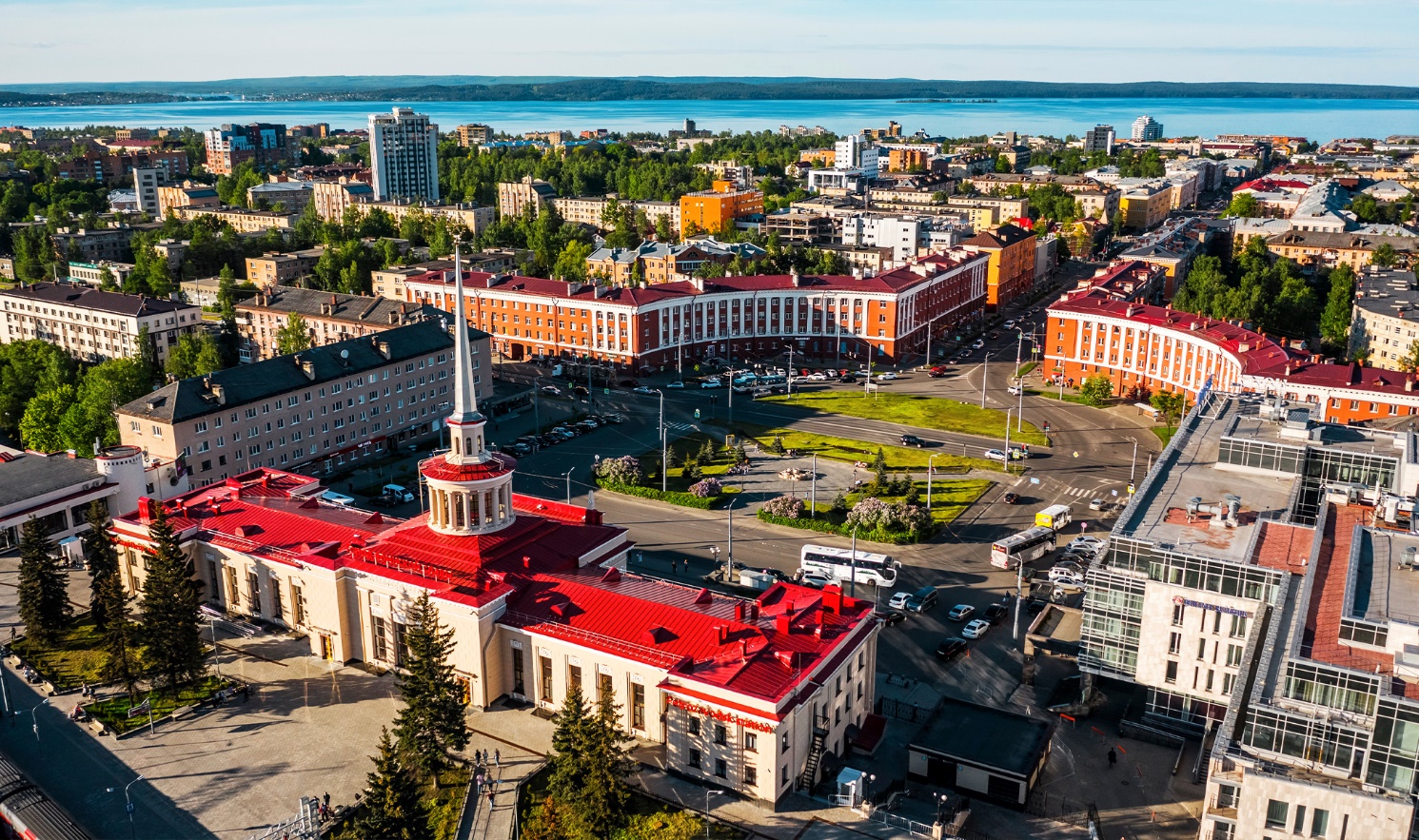 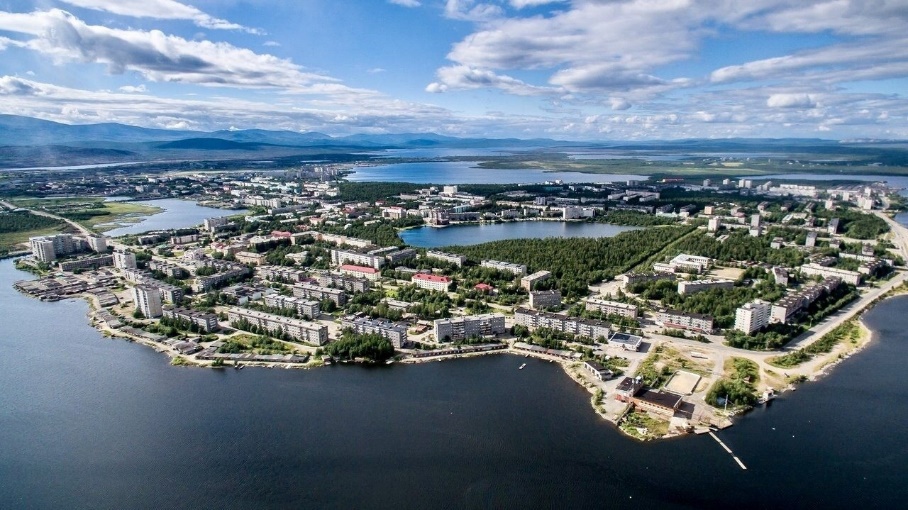 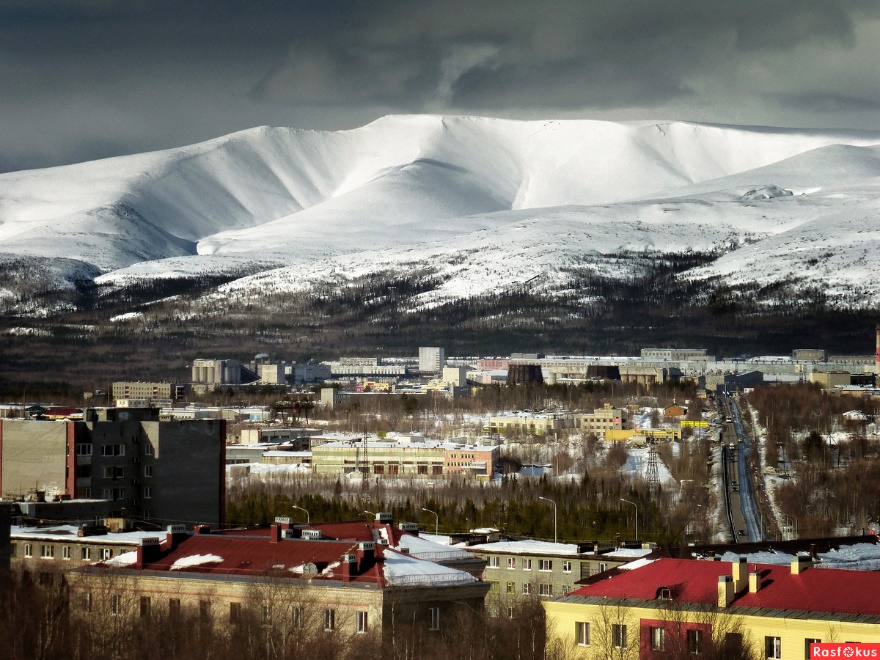 ПЕТРОЗАВОДСК – столица Республики Карелия город расположен на берегу Онежского озера.
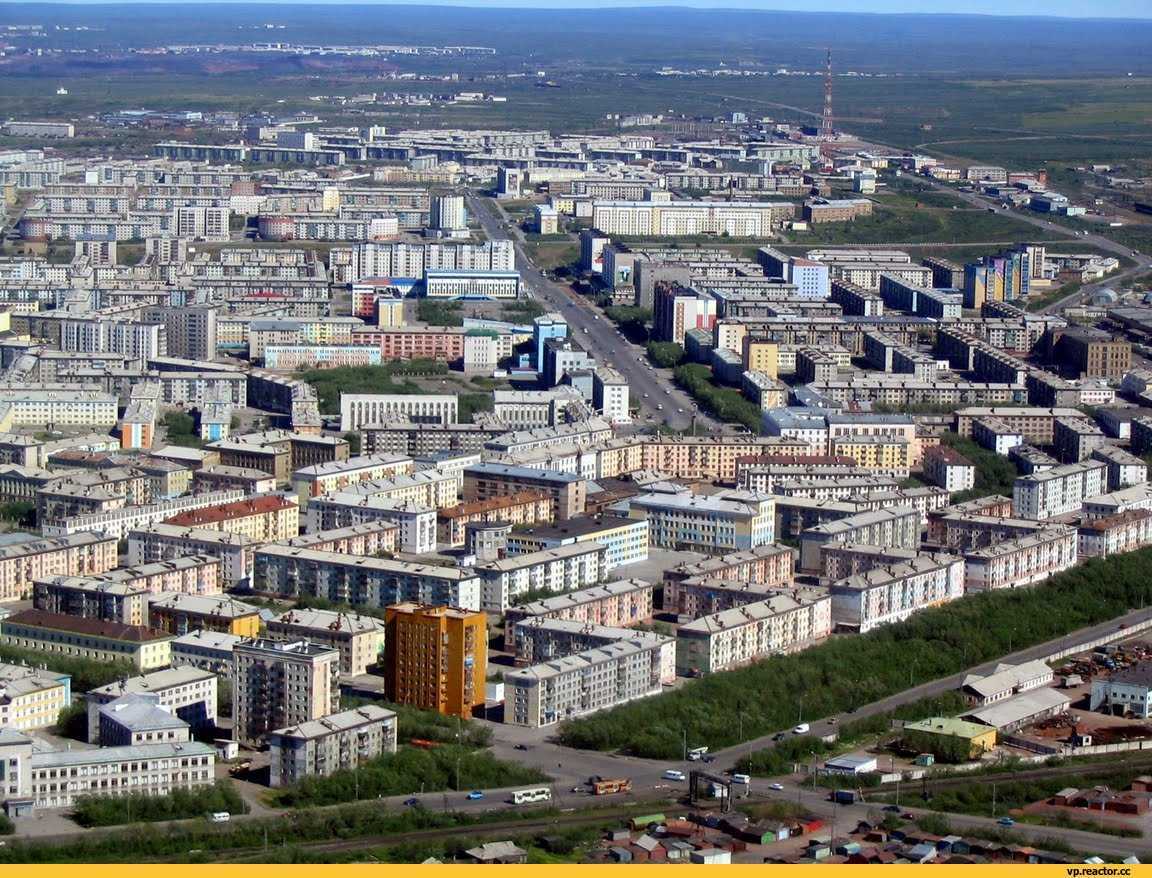 Мончегорск, Никель, Апатиты, Оленегорск, Воркута – появление этих городов связано с добычей полезных ископаемых.
Древние города
Вологда
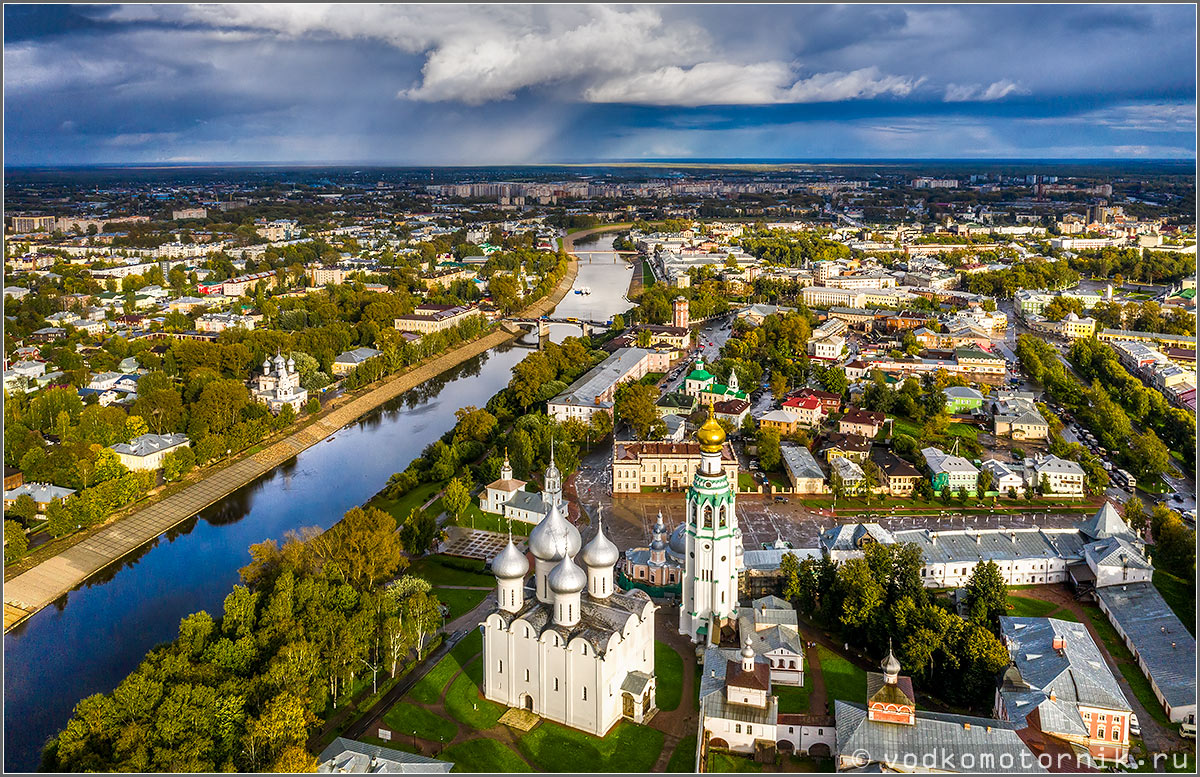 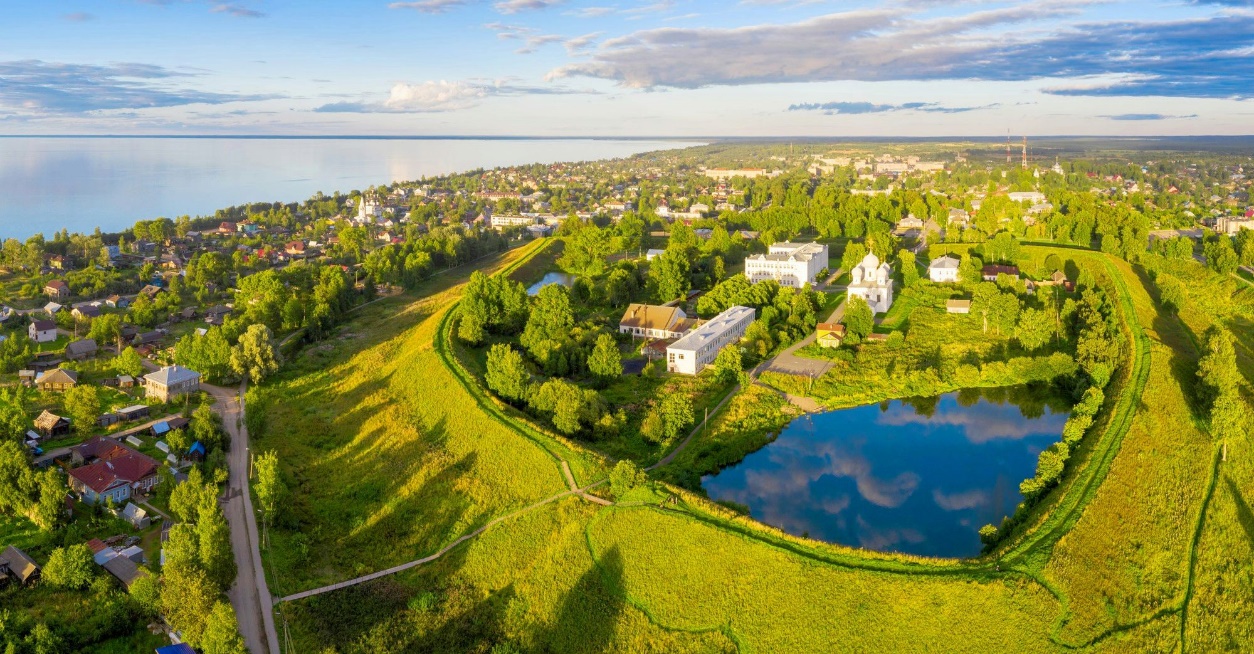 Белозёрск
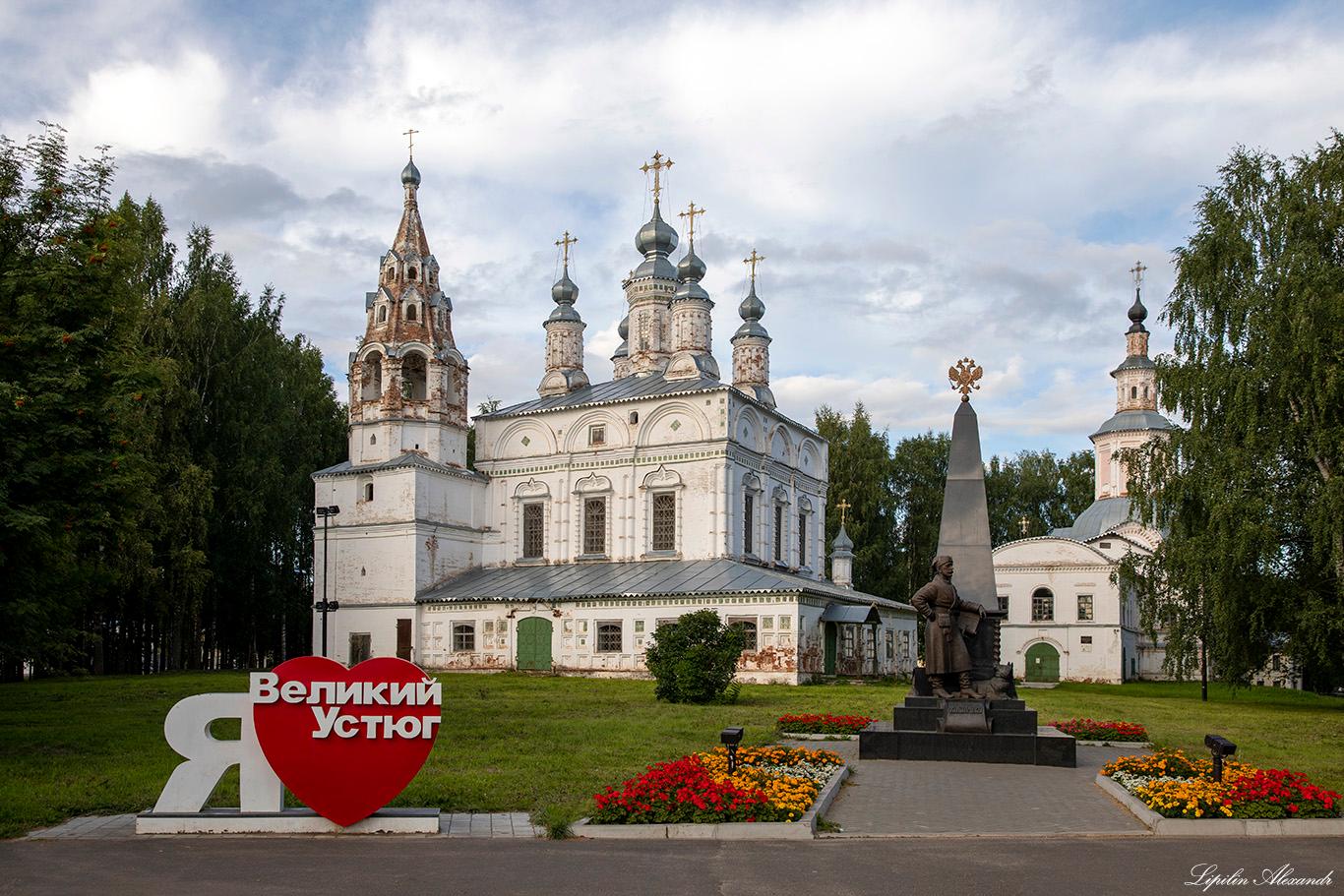 Великий Устюг
ЗАДАНИЕ
Рассчитать плотность регионов Европейского Севера
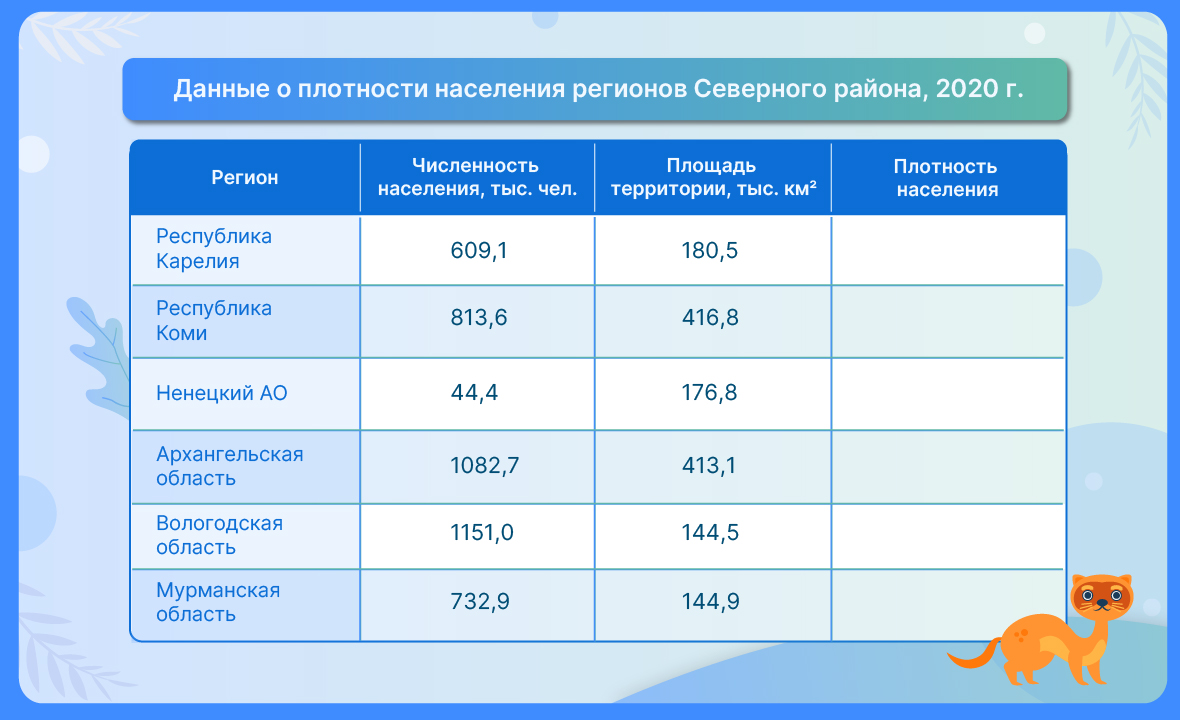 Домашнее задание
Дать описание промыслов народов Европейского Севера (на выбор)